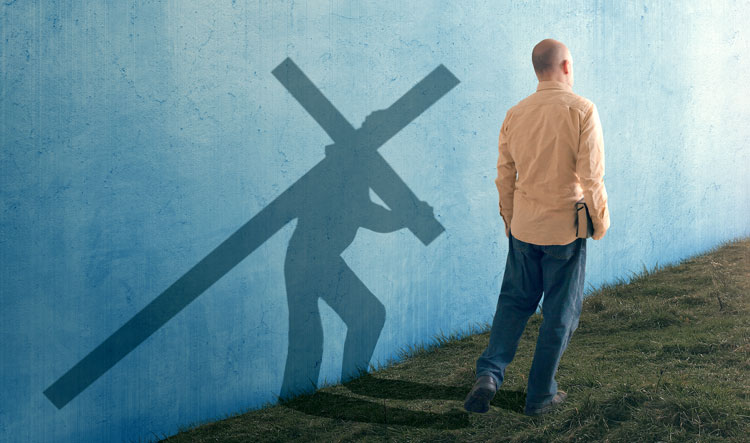 Luke 14: 25-33
5 Easy Steps to Become a Better Disciple
Disciple : A student of a teacher or teaching who studies and applies the teachings in their own lives. 

Matthew 10:24-25 

John 8:31-32

Matthew 28:19-20
[Speaker Notes: What I am about to tell you. You already know. But it is helpful to hear and be reminded of simple habits that we all need to doing  to be more pleasing to God. 

There is a lot of confusion in the world, believer vs disciple
a]
Read

I Timothy 4:13  Until I come, give attention to the public reading of scripture, to exhortation and teaching.

We have to find time and devote ourselves to reading daily.

At least “5 minutes a day” to start out with. 

Find someone to read with to hold you accountable.

Don’t get fooled by the world “reading the Bible is to hard to understand, why bother”.

 The NKJ written on a 7th grade reading level.
[Speaker Notes: Try to form a habit of looking at your Bible app when you’re waiting in line instead of social media.]
Reread 


You are not going to get everything on the first try or the second.
 
You are going to find something you missed, just like you would your favorite book or movie.
[Speaker Notes: The prodigal son

Story of David and Goliath Dialog

Hard time reading? Audio Bible]
Study 

2 Timothy 2:15 
Learn to use commentary, parallel passages, cross-references, concordance, and other translations to aid in your study.

Hebrews 5:11-14
Be able to explain with confidence what you are reading.

Proverbs 2:6 For the LORD gives wisdom; from His mouth come knowledge and understanding.
[Speaker Notes: Cheat sheet example 
Blue letter app.]
Pray 
1 Thessalonians 5:17 pray without ceasing

1 Timothy 2:8 Therefore I want the men in every place to pray, lifting up holy hands, without wrath and dissension.  

As in reading, we have to devote time with discipline to prayer.

Luke 5:15-16 But Jesus  Himself would often slip away to the wilderness and pray.

Things to pray for in becoming a better disciple 
James 1:5 
Wisdom, understanding, better discipline,  more opportunities to serve the Lord.
[Speaker Notes: Jesus had to make time to be by himself. He drew a crowd every where he went.]
Be Engaged  

We must have Interaction with the saints
Attending worship as much has you can.
Bible study
Use these opportunities to learn and to share what you have learned.

You need the encouragement, and they need yours.

1 Thessalonians 5:11 Therefore encourage one another and build up one another, just as you also are doing.
[Speaker Notes: Be ready for Bible class. Be ready to make comments. It helps the teacher out so much. 
It’s quite disappointing  when a teacher ask a question and he gets crickets.

Find opportunity to serve]